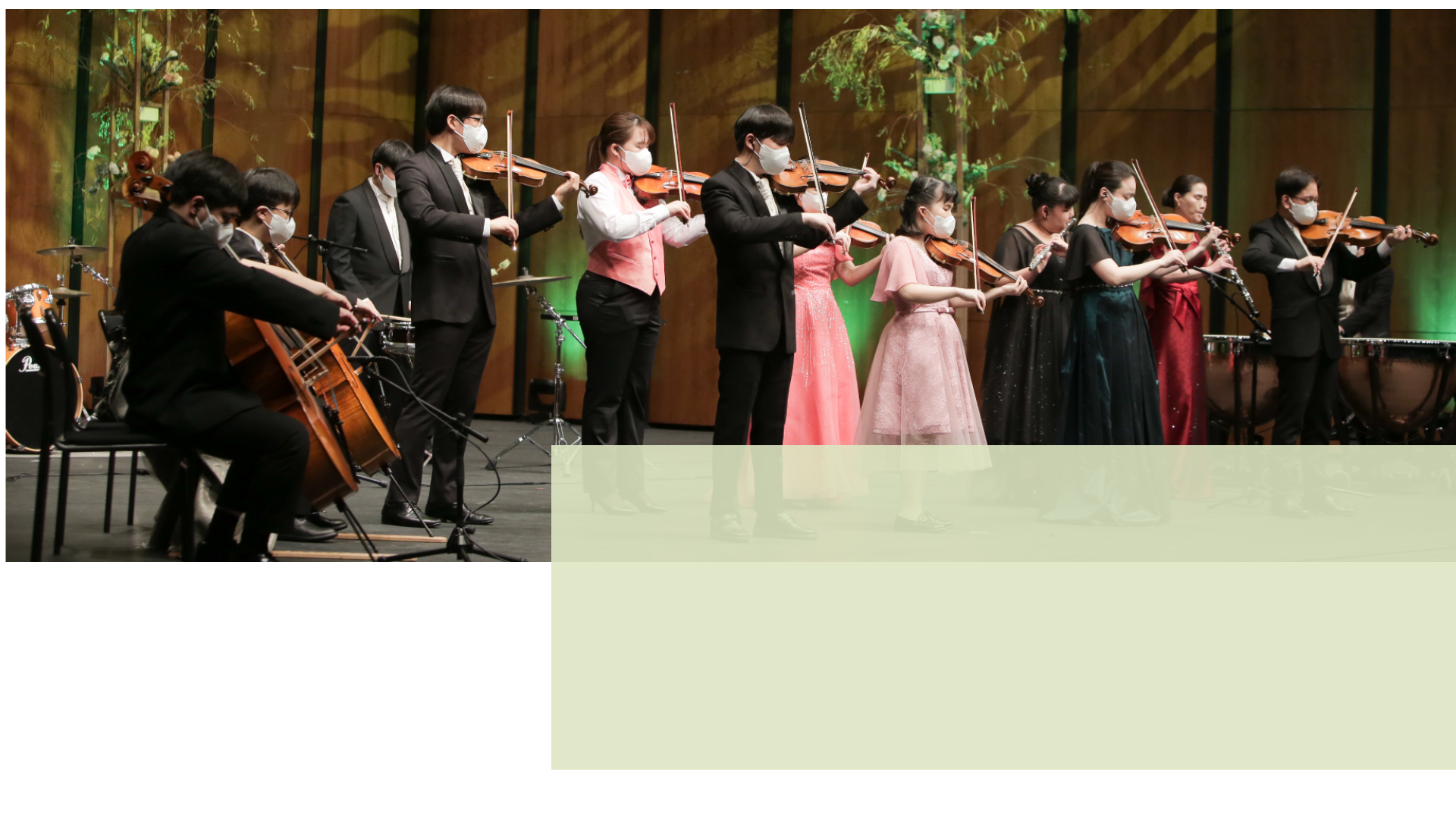 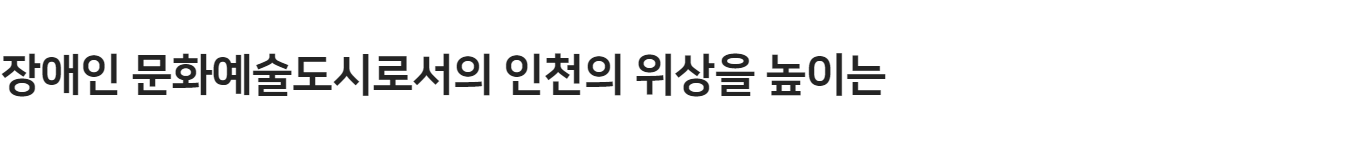 2033년 제4회 국제장애인 뮤직페스티벌 
사업계획서
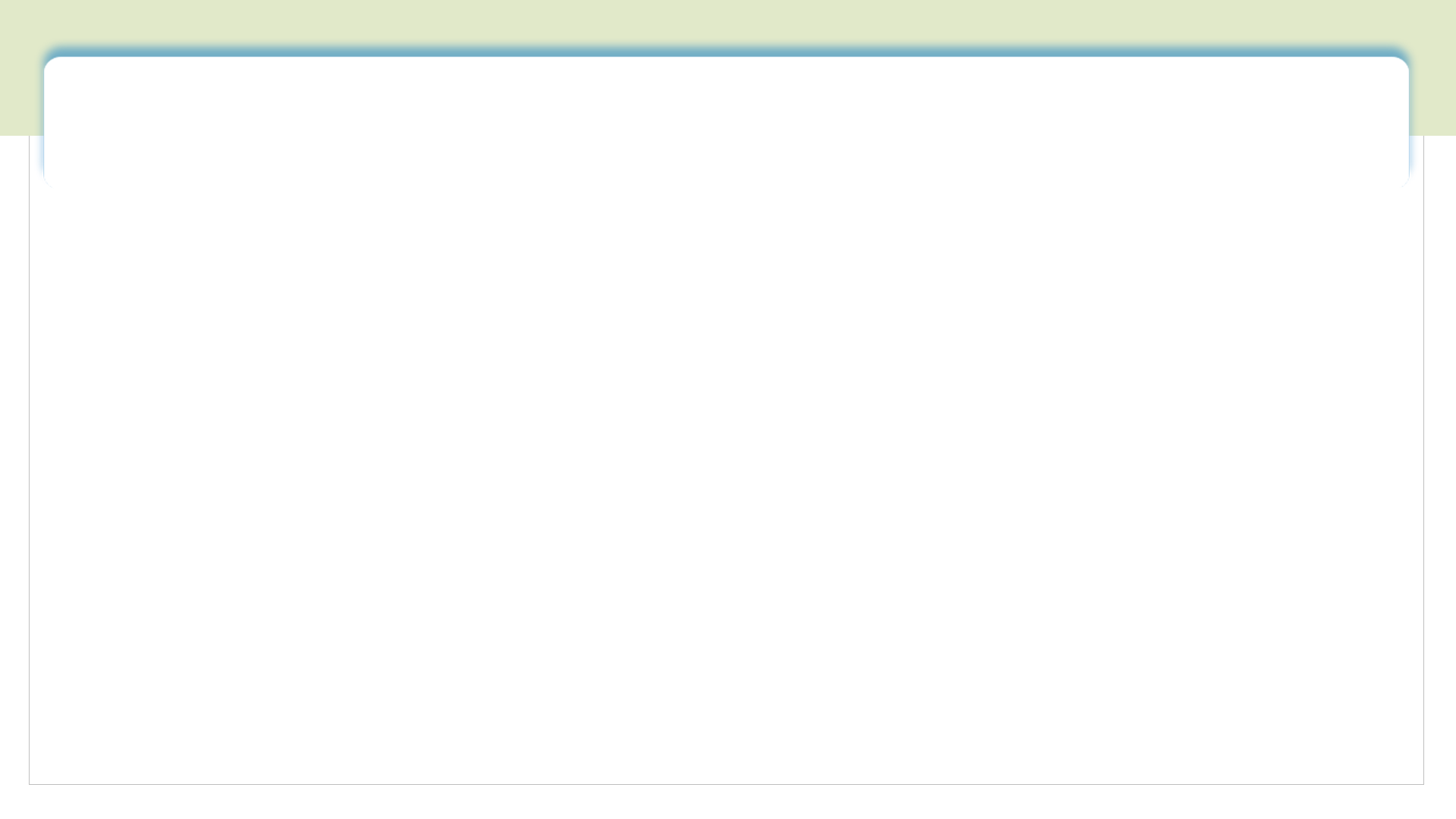 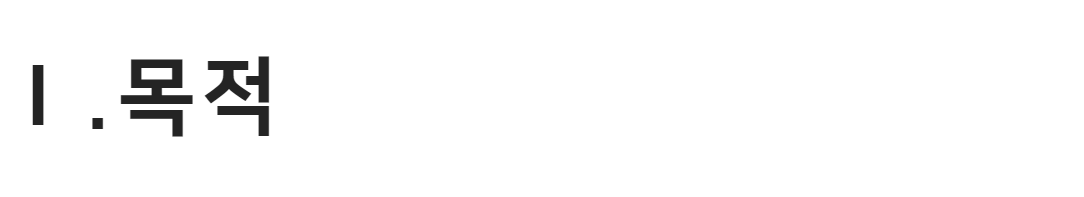 ● 각 국의 다양한 장애인 연주 단체 및 국내의 다양한 장애 영역의 
     연주자들의  역량 강화 및 해외 교류 및 연주 활동 기회 제공
● 장애인과 비장애인이 더불어 살아가는 지역사회 분위기 형성
● 음악을 통해 장애인식개선활동을 통해 사회 통합에 기여
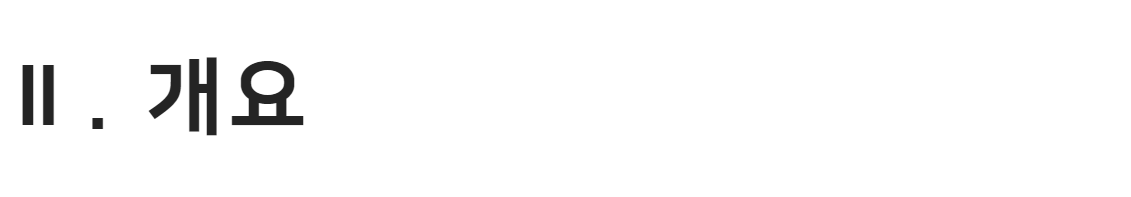 해외 및 국내 전국 장애인(시각,발달,청각,자폐,지적,지체장애 등) 연주단의 다양한 공연
사업명 : 국제 장애인뮤직체스티벌
일   시 : 2023.10.5.(목).15:00 예정
 * 시장 및 시관계자, 국회위원, 외교사절 대거 참여 예정
 장    소 : 부평아트센터 해누리극장
 주    최 : 사회복지법인 광명복지재단
 주    관 : 사회복지법인 광명복지재단
 후    원 : 교육부, 부평구청, 인천일보, 기호일보, 미디어생활
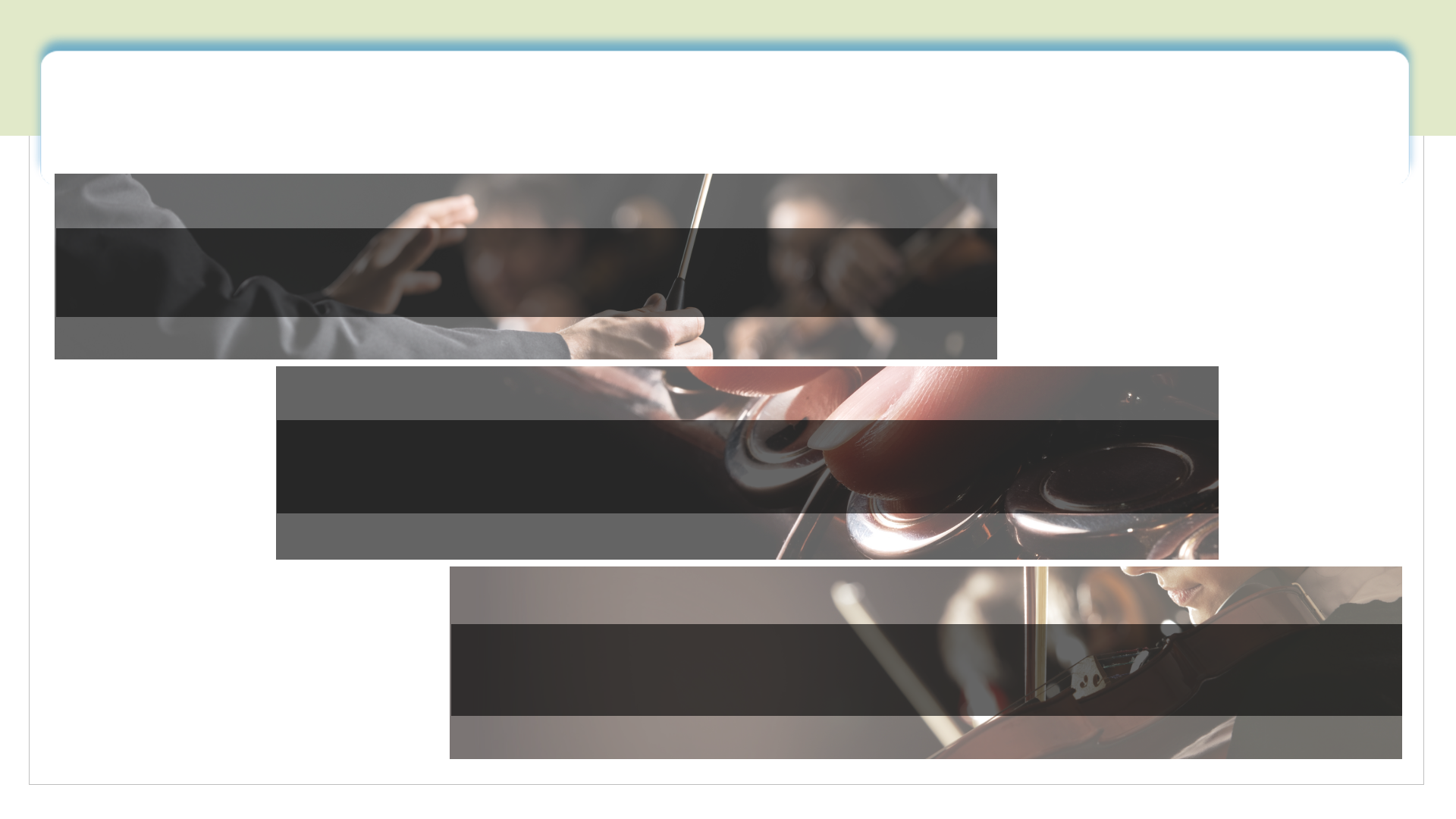 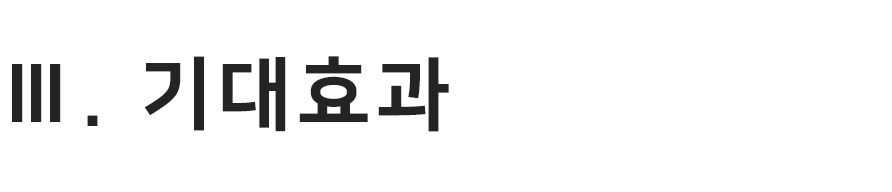 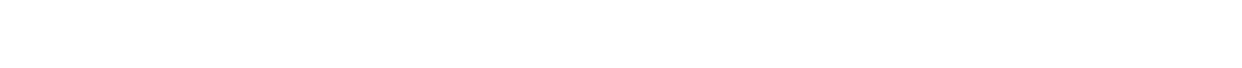 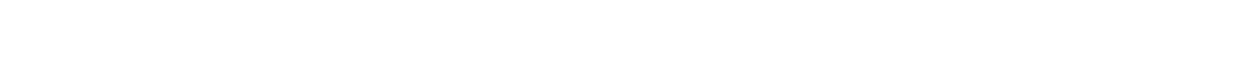 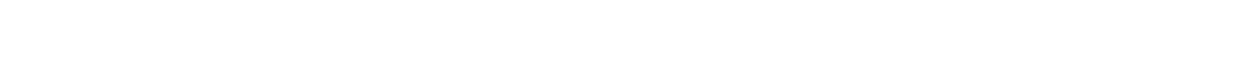 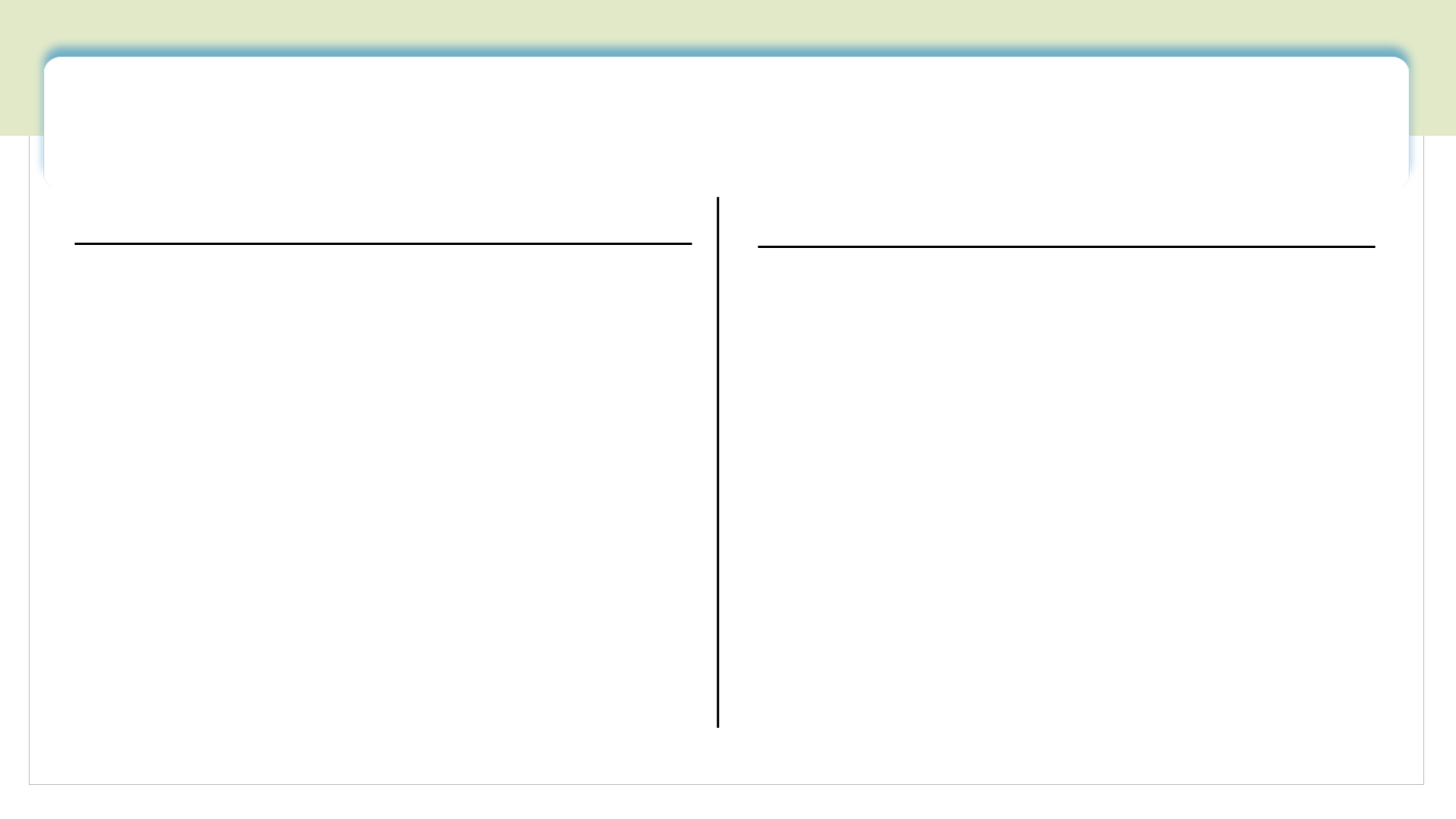 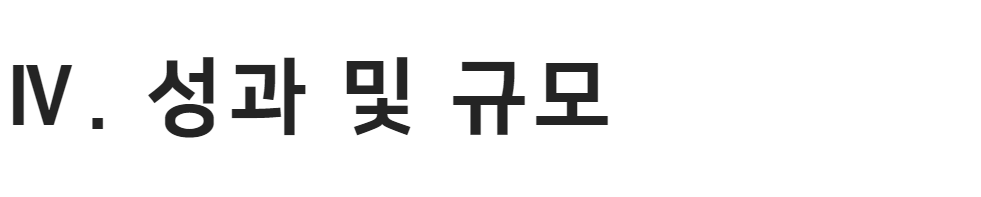 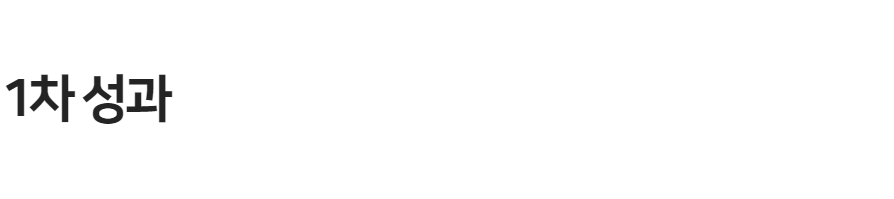 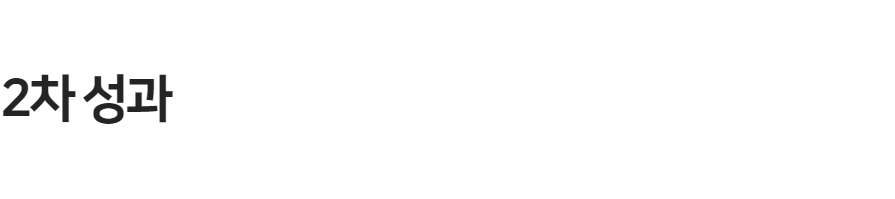 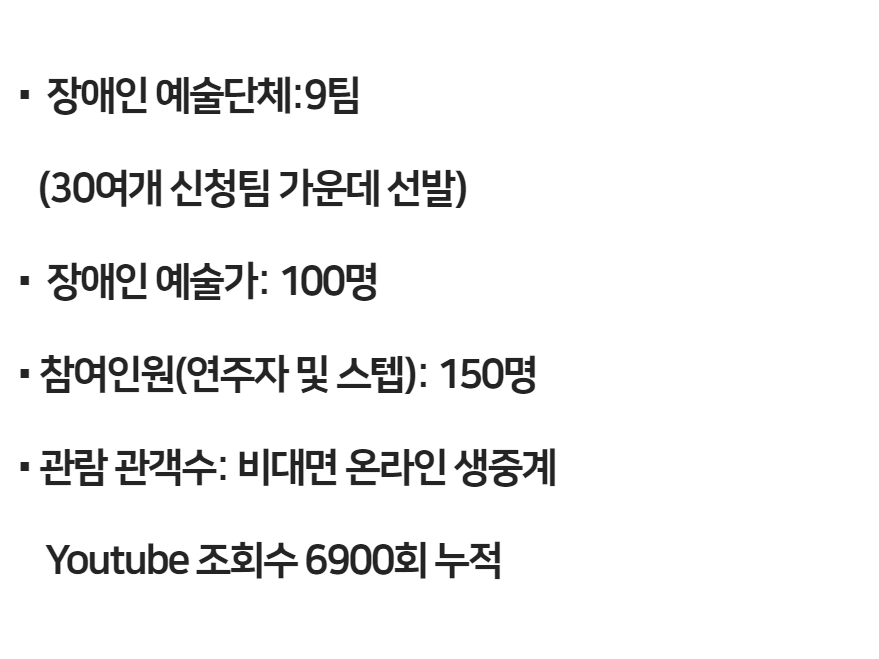 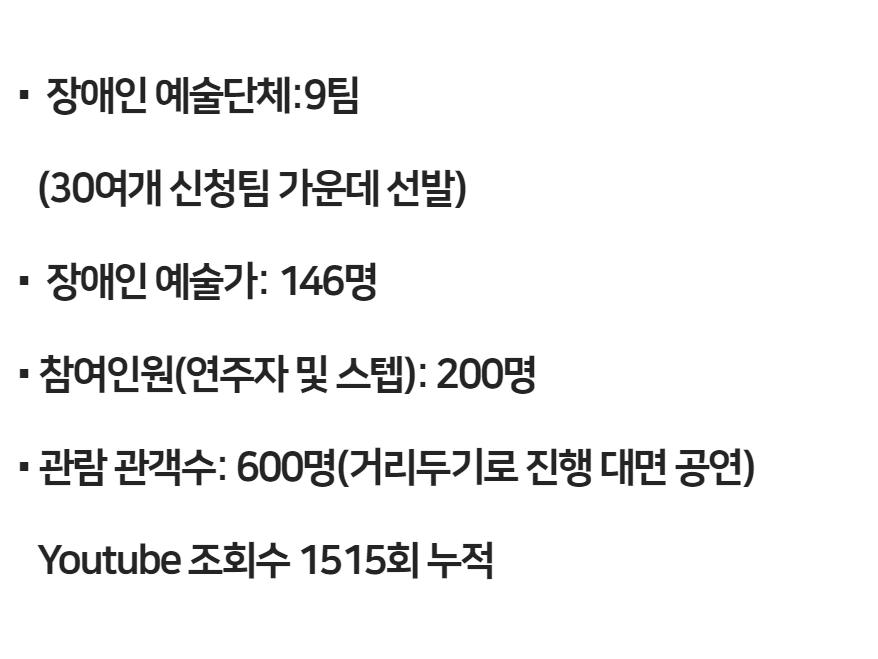 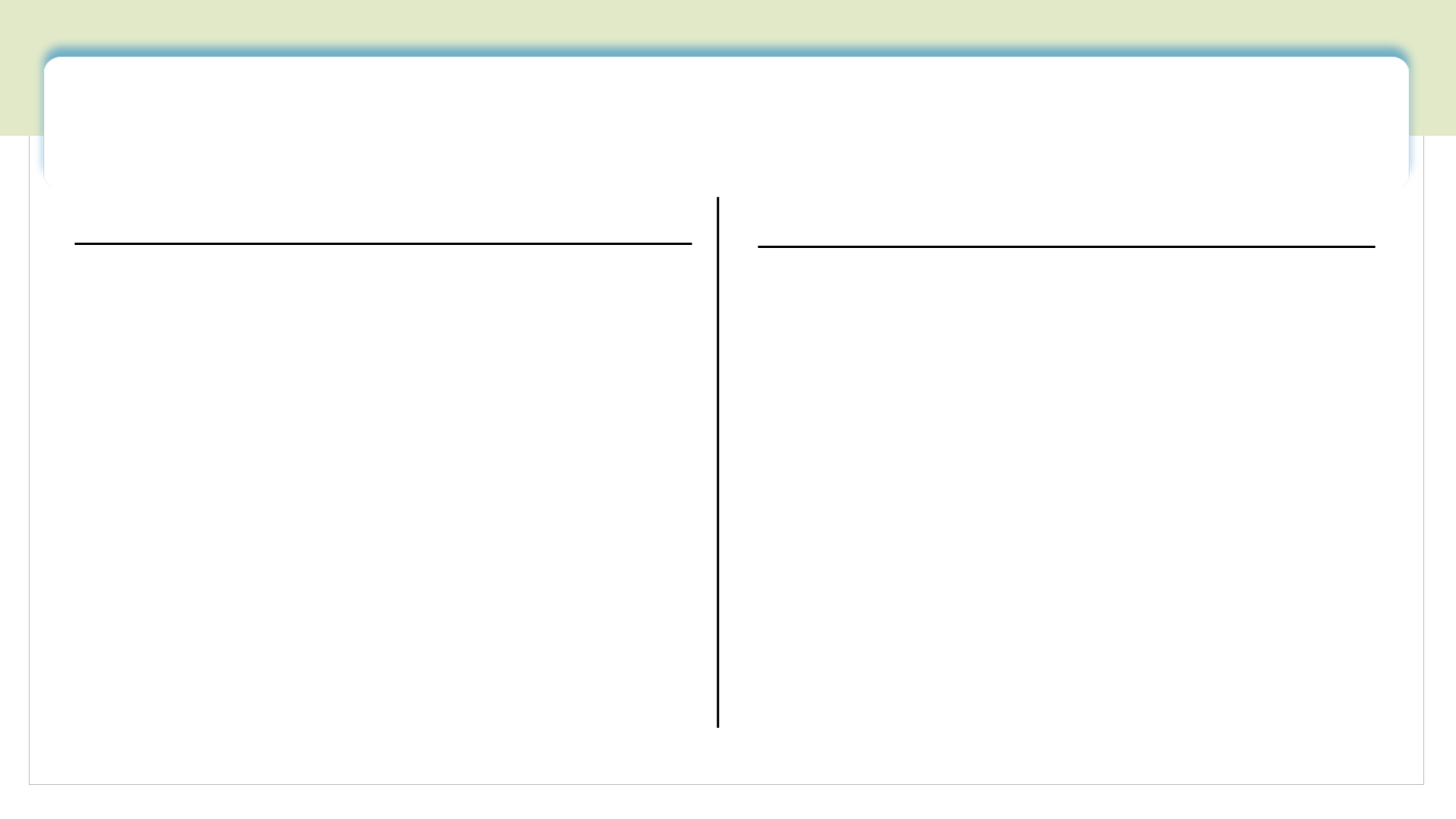 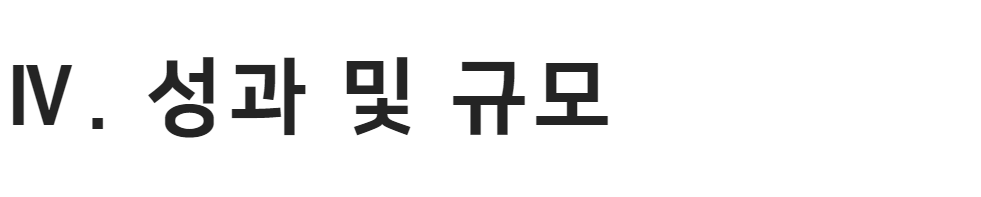 4차 규모
3차 성과
장애인연주자 (5명)
장애인예술단체 (6팀)
장애인예술가 (150명)
참여인원( 연주자 및 스텝) :  200명
관람객 수 : 800명
해외 장애인 예술단체 (3명)
 - 일본, 홍콩, 이스라엘의 장애인 예술팀 참가예장

국내 장애인예술단체(6팀)
 -  서초한우리토케스트라(발달장애)
 -  골프존파스텔합창단(지체장애)
 -  온누리사랑챔버오케스트라(발달장애)
 -  라온제나발달장애오케스트라 (발달장애)
 -  혜광타악앙상블 (시각장애)


참여인원 (연주자 및 스텝) : 200명
관람 관객수 : 800명
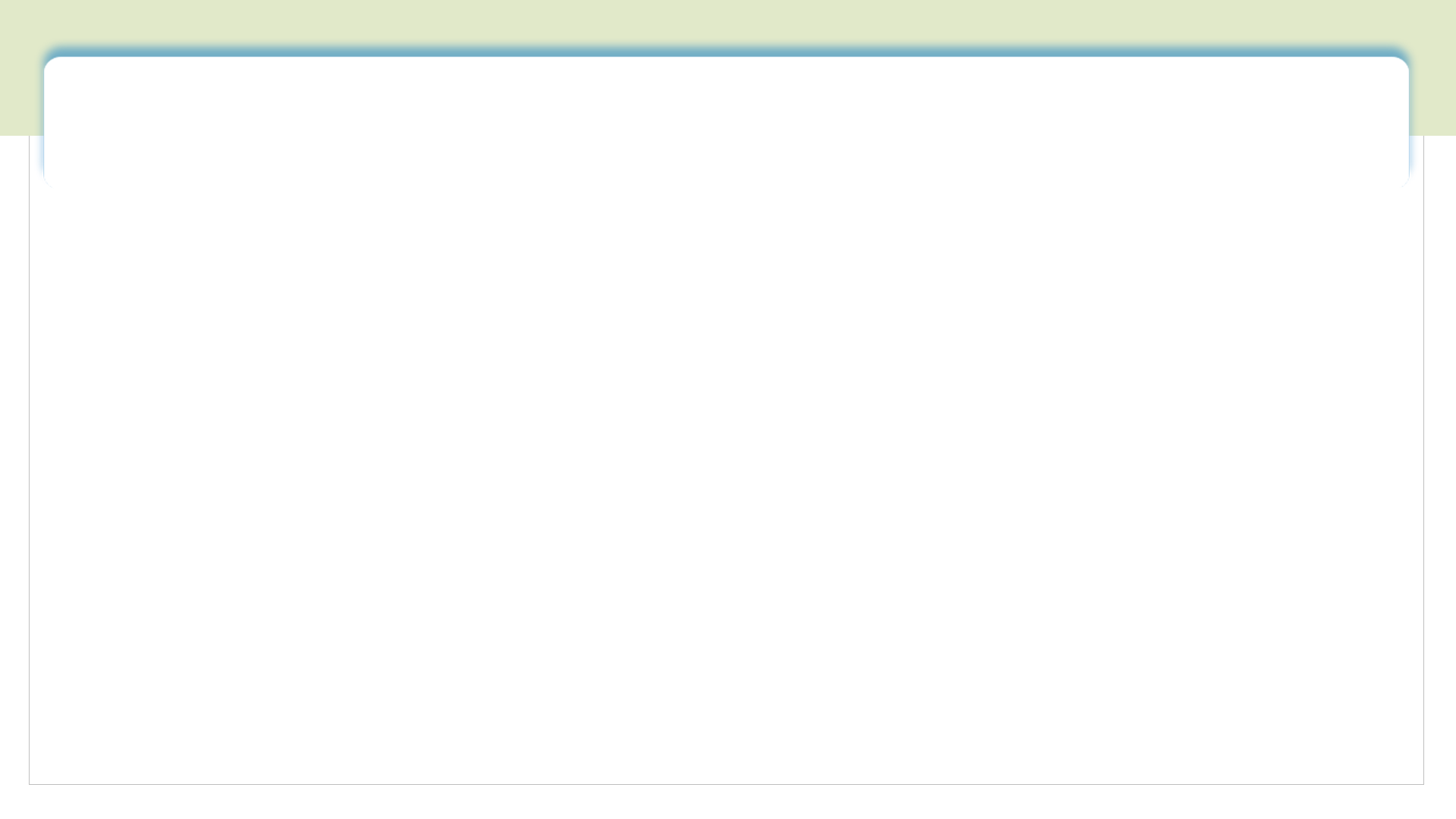 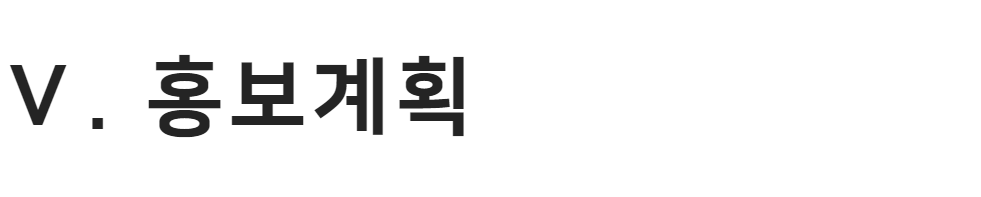 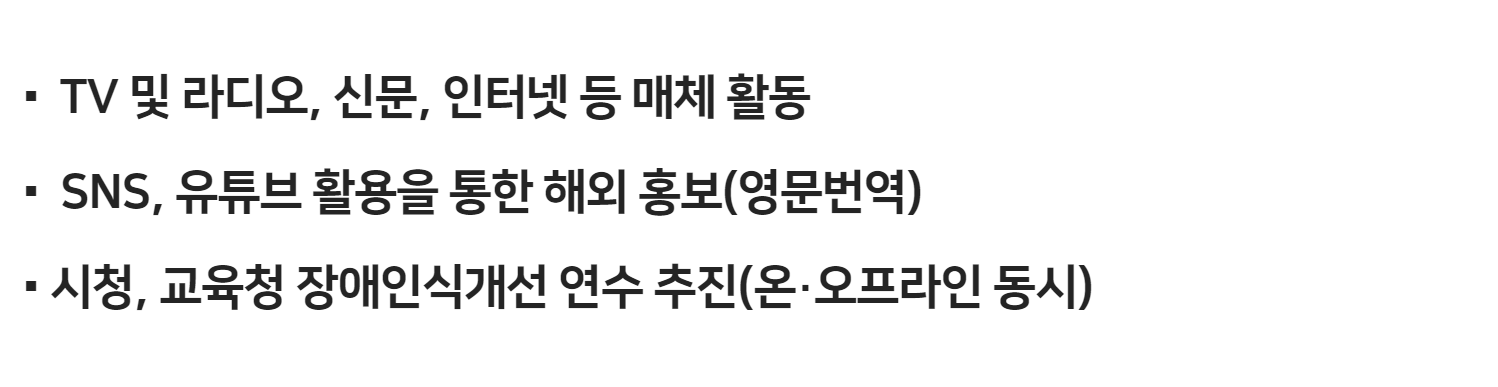 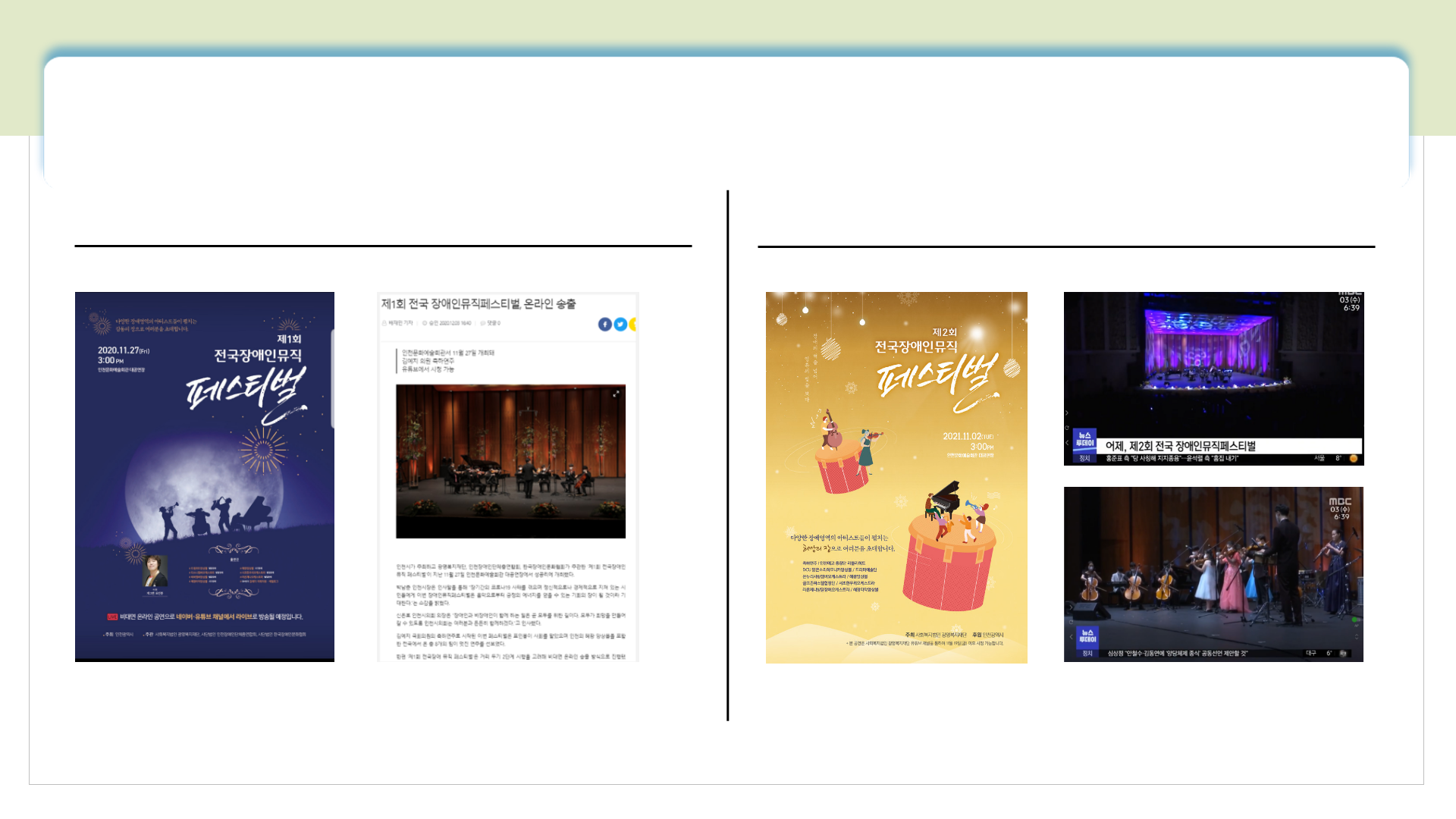 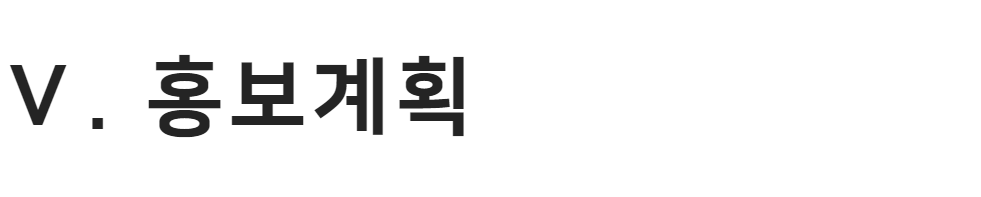 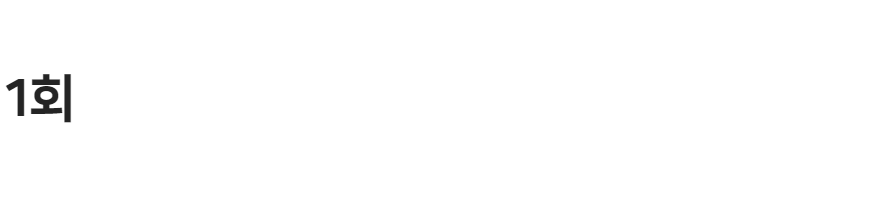 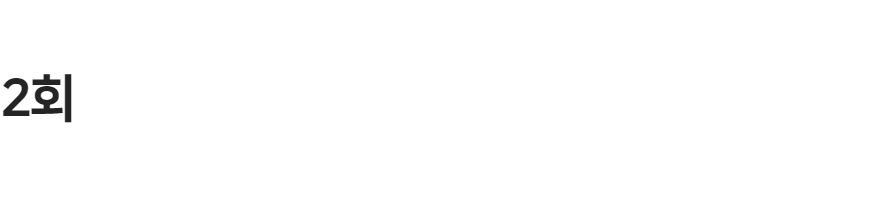 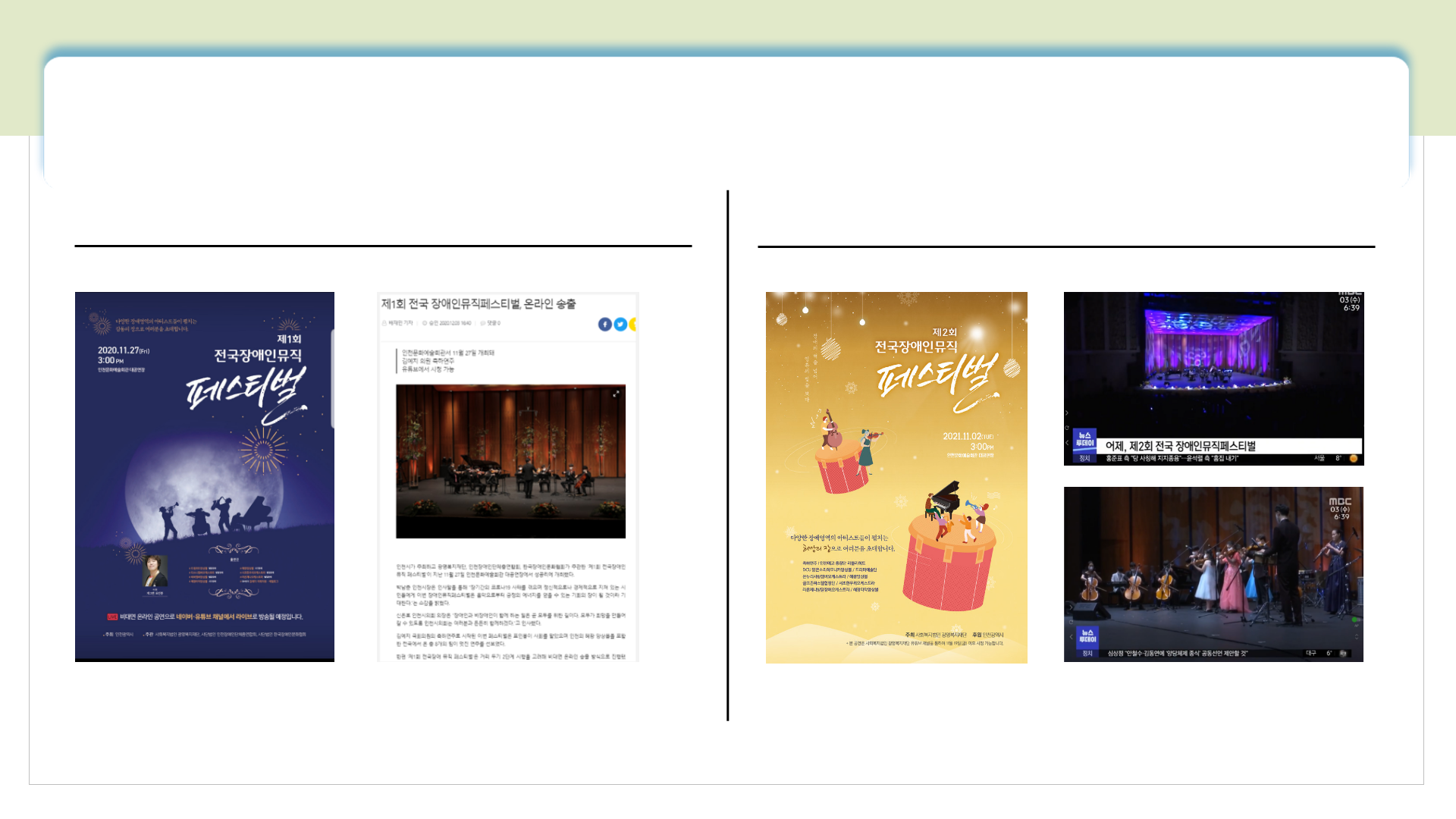 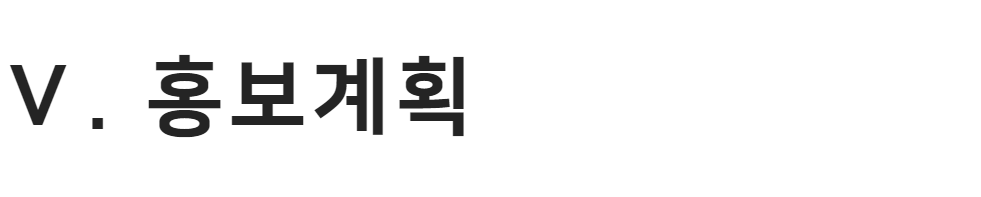 3회
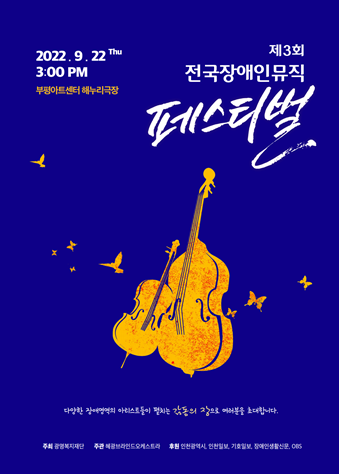 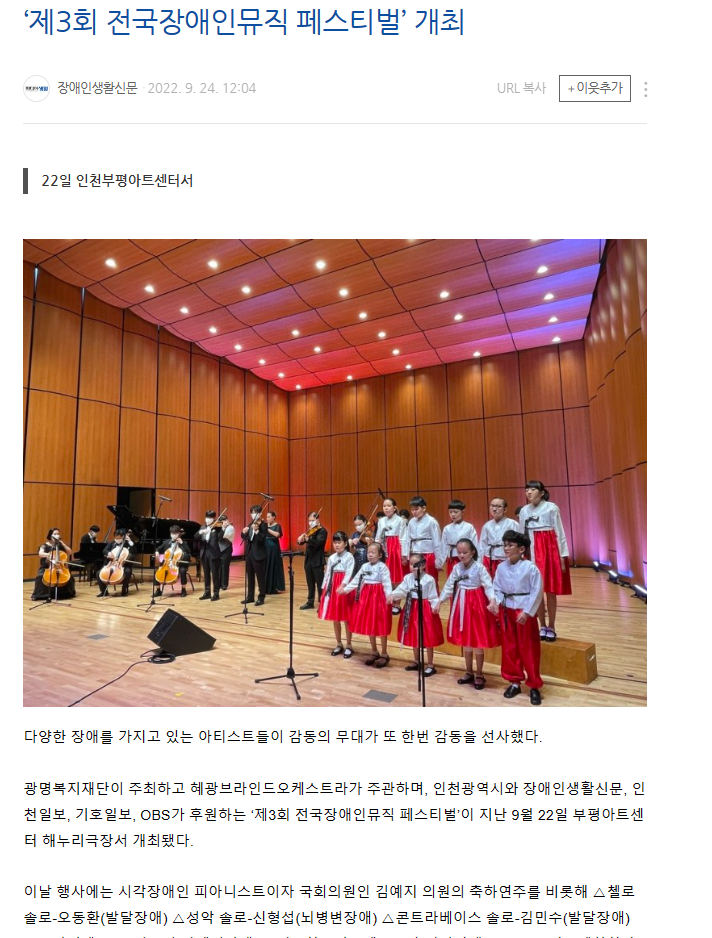 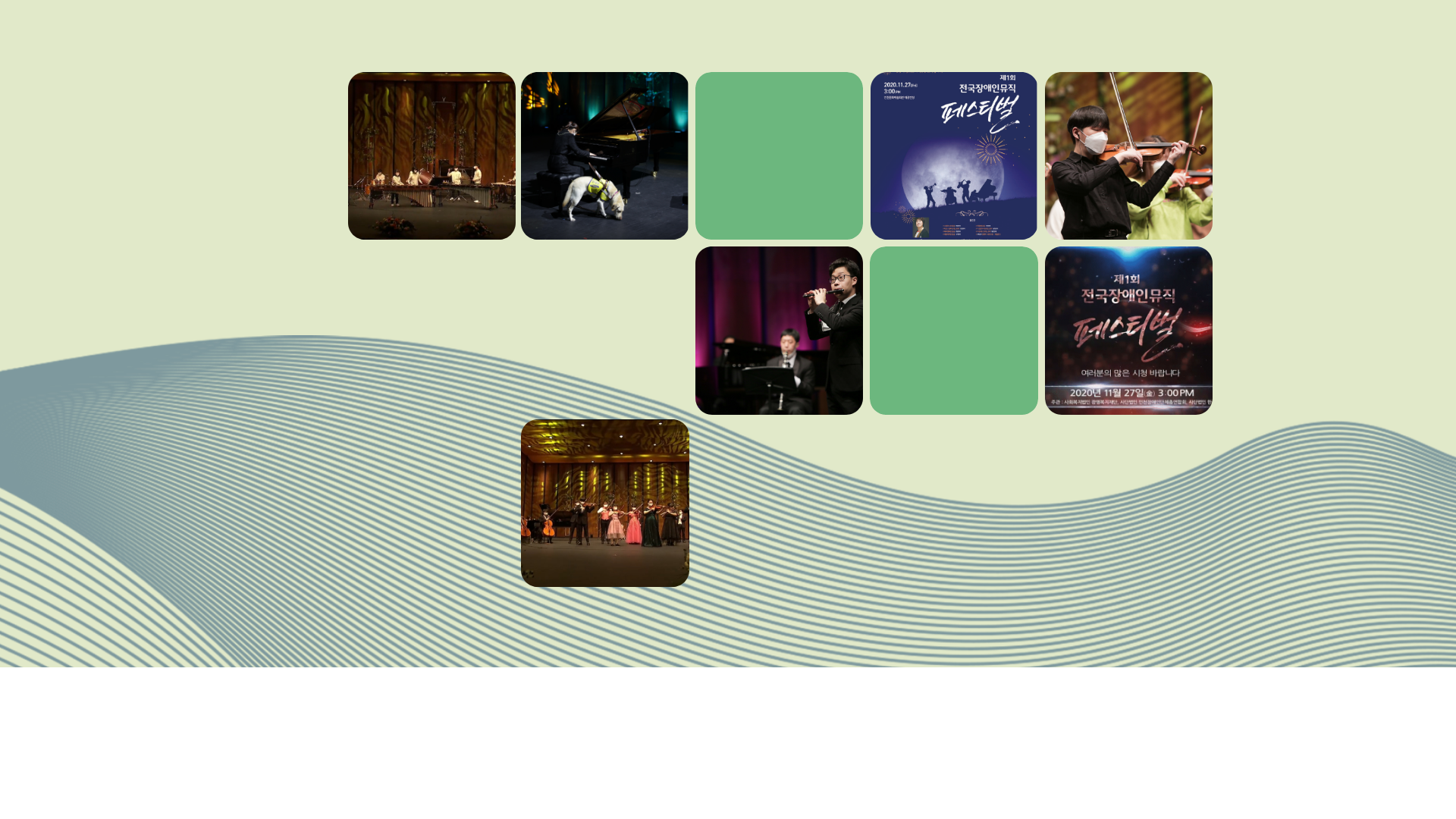 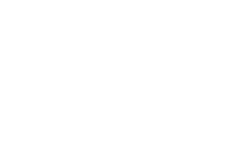 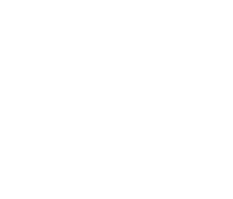 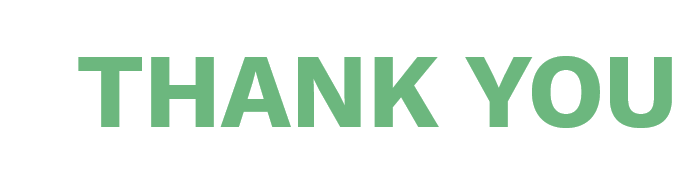